SLUTTKONTRAKT
Sluttkontrakt for: <Prosjektets navn>         				Prosjektleder: <Navn>
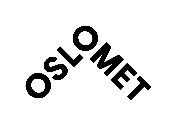 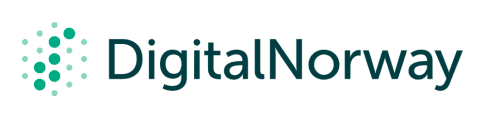